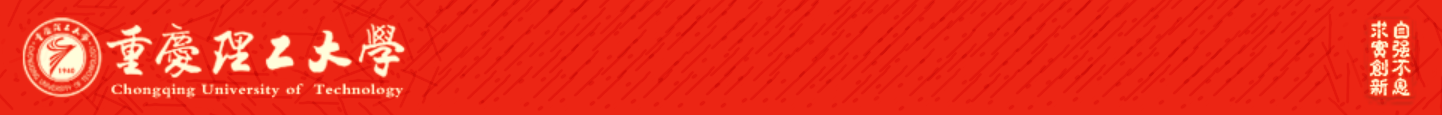 Chongqing University of Technology
ATAI
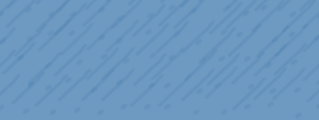 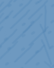 Advanced Technique of Artificial  Intelligence
Chongqing University of Technology
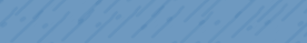 Keyword-Guided Neural Conversational Model
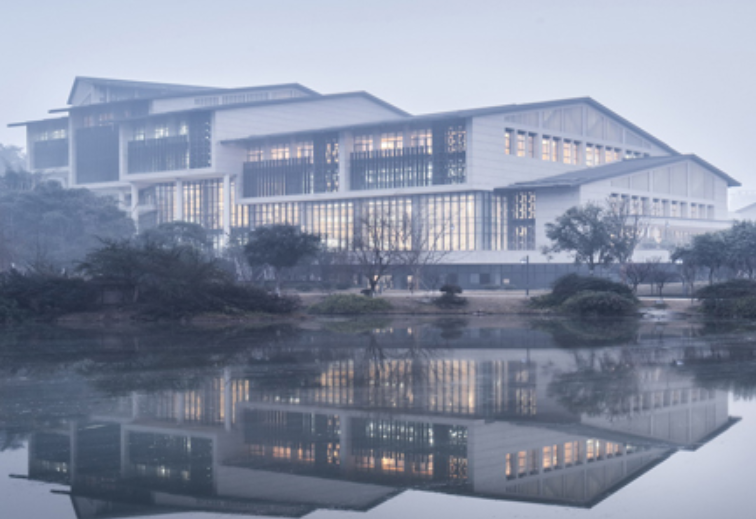 Peixiang Zhong, Yong Liu, Hao Wang, Chunyan Miao
Speaker: Feng Yaru
2021.04.11
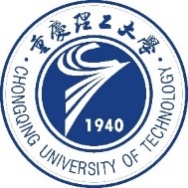 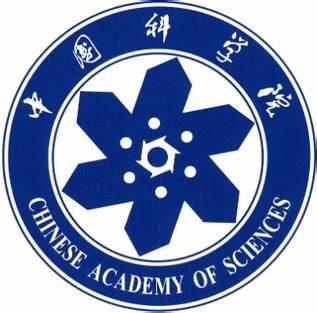 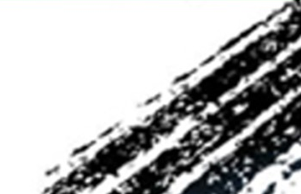 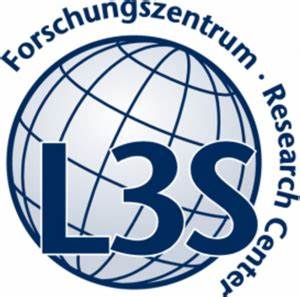 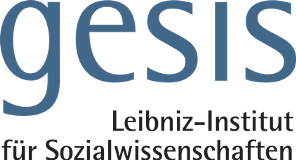 Content
Introduction
01
02
Related Work
04
Approach
Experiments
03
Introduction
The Training and evaluation datasets for next-turn keyword prediction are directly extracted from conversation without human annotations, so they are noisy.
The rule-based keyword selection strategy leverages the cosine similarity between word embeddings to select keywords that are closer to the target keyword which may not reflect how human relate words in conversational turn-taking.
Introduction
This paper’s work:
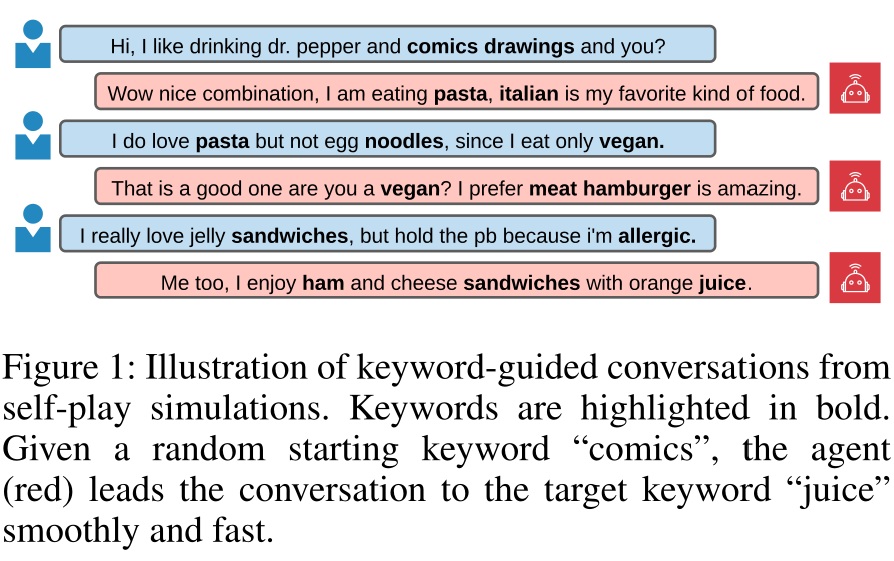 Propose to use CKG for keyword transition and propose two GNN-based models to incorporate commonsense knowledge for next-turn keyword prediction and keyword-augmented response re-trieval, respectively.

 Propose a large-scale open-domain conversation dataset for this task, obtained from Reddit.
Conduct extensive experiments and the results show that grounding keyword transitions on CKG improves overall conversation smoothness and allows the agent to reach the target faster.
Related Work
several studies proposed to build conversational agents that can actively lead a conversation to a designated target keyword/goal (Tang et al. 2019; Wu et al.2019). 
 Qin et al. (2020) improved (Tang et al. 2019) in 1)next-turn keyword prediction by only considering keyword transitions that are present in the training dataset and 2)keyword-augmented response retrieval by constraining that the selected response must contain the predicted keyword or a keyword closer to the target keyword. 
 Wu et al. (2019) focused on the specific movie domain and proposed to use factoid knowl-edge graph to proactively lead the conversation from a random entity to a given entity.
 Xu et al. (2020a) proposed to use hierarchical reinforcement learning (HRL) to incorpo-rate factoid knowledge graph for high-level topic selection and low-level in-depth topic-related conversation.
Commonsense has been studied extensively in recent neu-ral conversational models (Y oung et al. 2018; Zhou et al. 2018b; Zhang et al. 2020; Zhong et al. 2021). 
Zhang et al. (2020) extended (Zhou et al. 2018b) to multi-hop knowledge triplets by proposing an attention mechanism to incorporate outer triplets and a GNN model to aggregate central triplets.
Approach
Given a conversation history of     utterances:
	sequence of keywords for     as 
	the response to         as 

Given a target keyword t and a random initial utterance    with its keywords     , the task of  the agent is to chat with the user and lead the conversation to the target keyword smoothly and fast.
Model
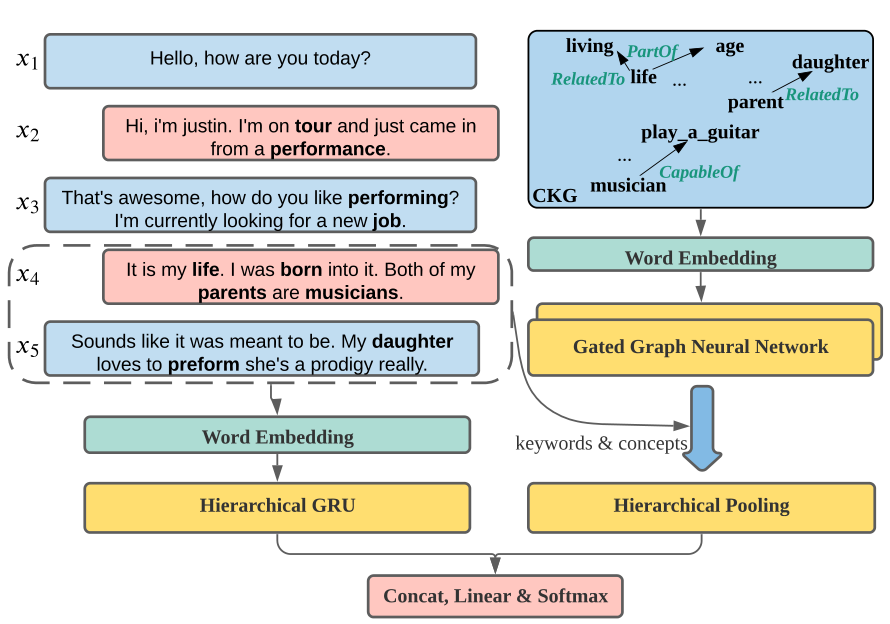 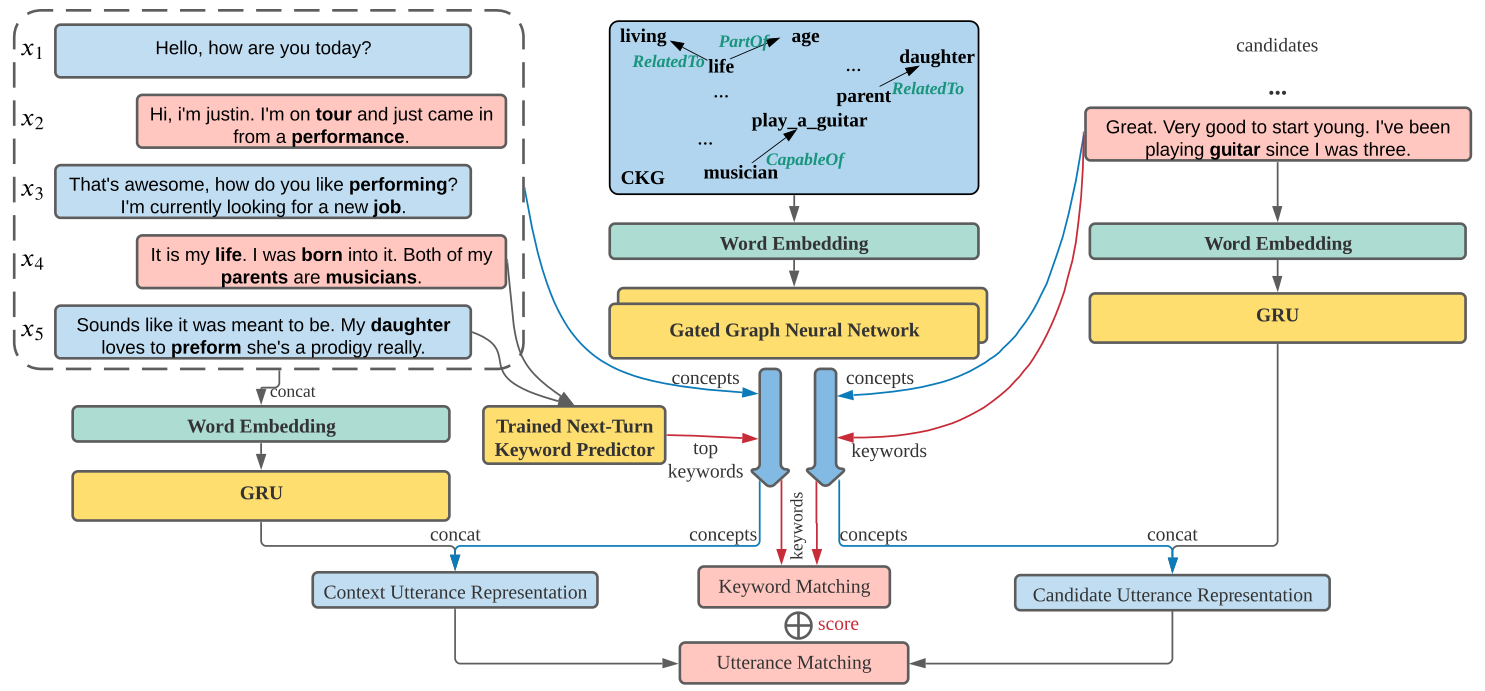 CKG-aware next-turn keyword prediction
CKG-aware response retrieval model
CKG-awarekeyword prediction
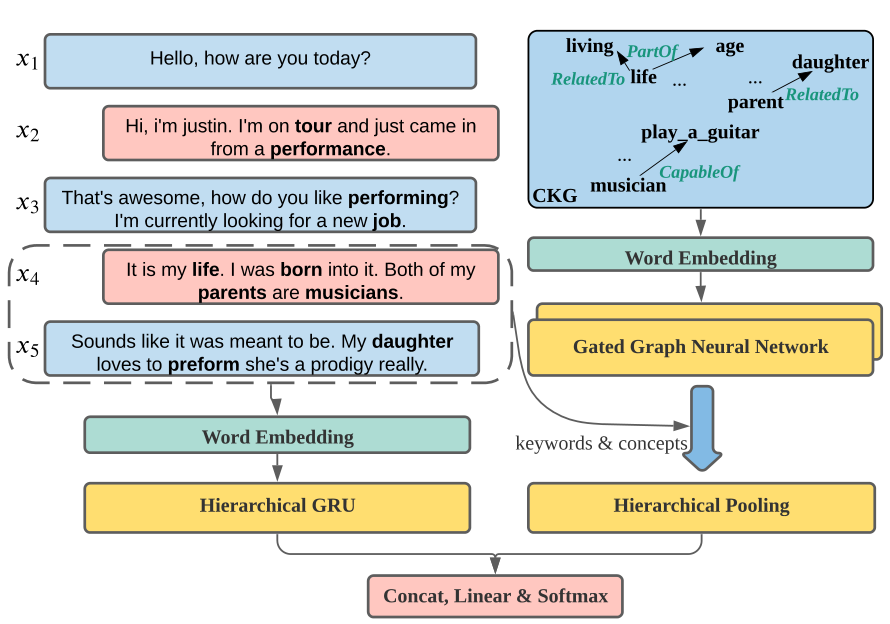 utterance representation x         

 d :the final hidden state size of HGRU.
CKG graph representation  G              ,  

N :the number of nodes in the CKG 
d2 : the hidden size of GGNN.
[Speaker Notes: from G, respectively,]
CKG-awarekeyword prediction
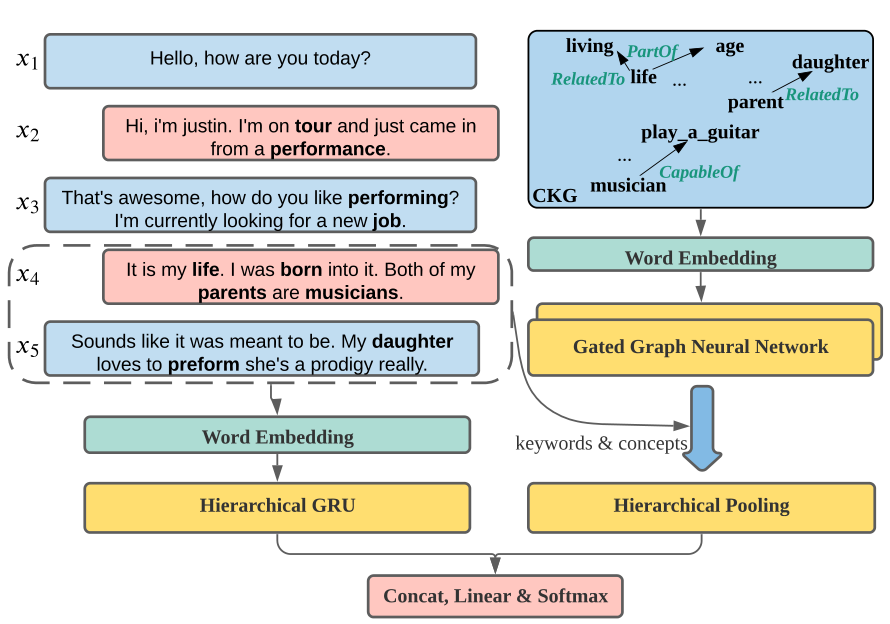 keyword representations 
concept representations                            

Nc :the number of concepts in xn−1and xn.

Use mean pooling to aggregate K and C and obtain            and            , then apply max pooling to combine k and c and obtain the final representation
[Speaker Notes: from G, respectively,]
CKG-aware response retrieval model
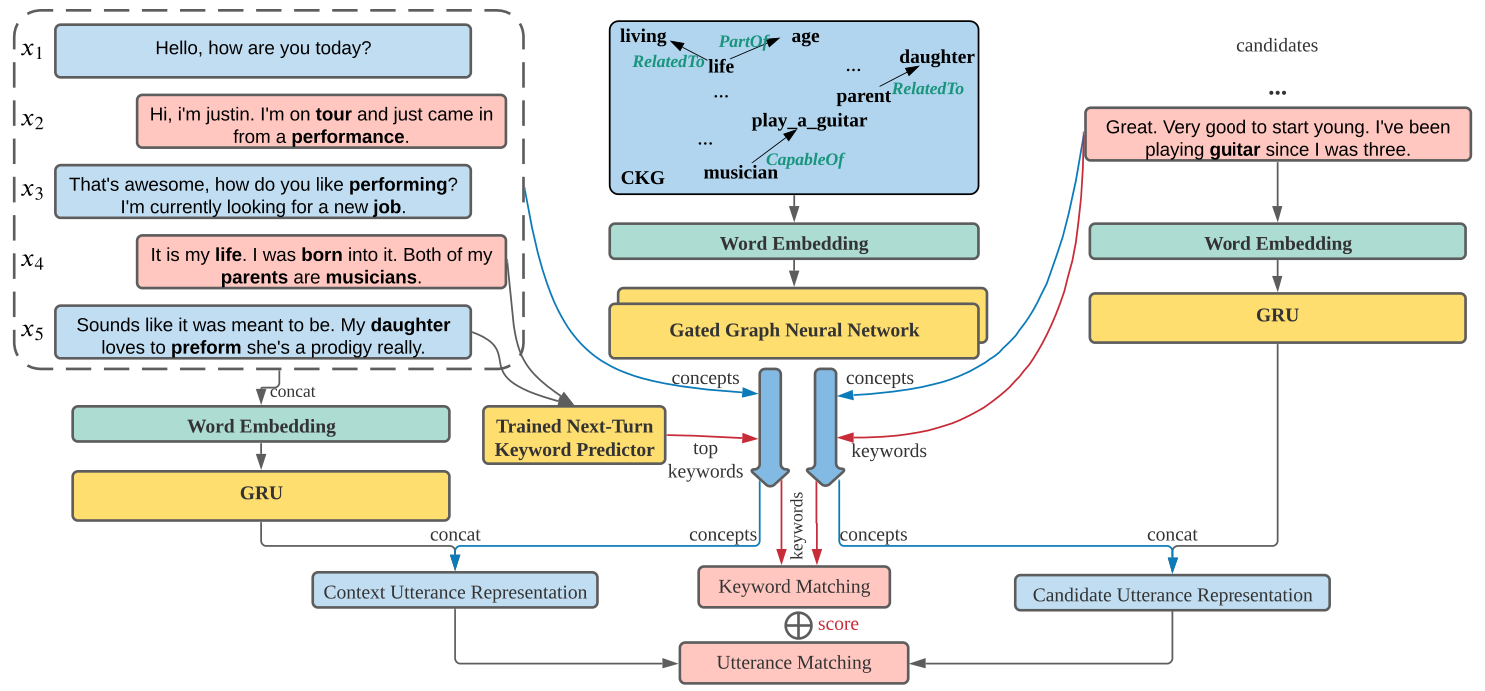 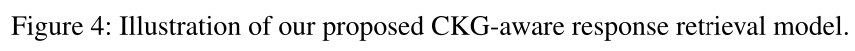 CKG-aware response retrieval model
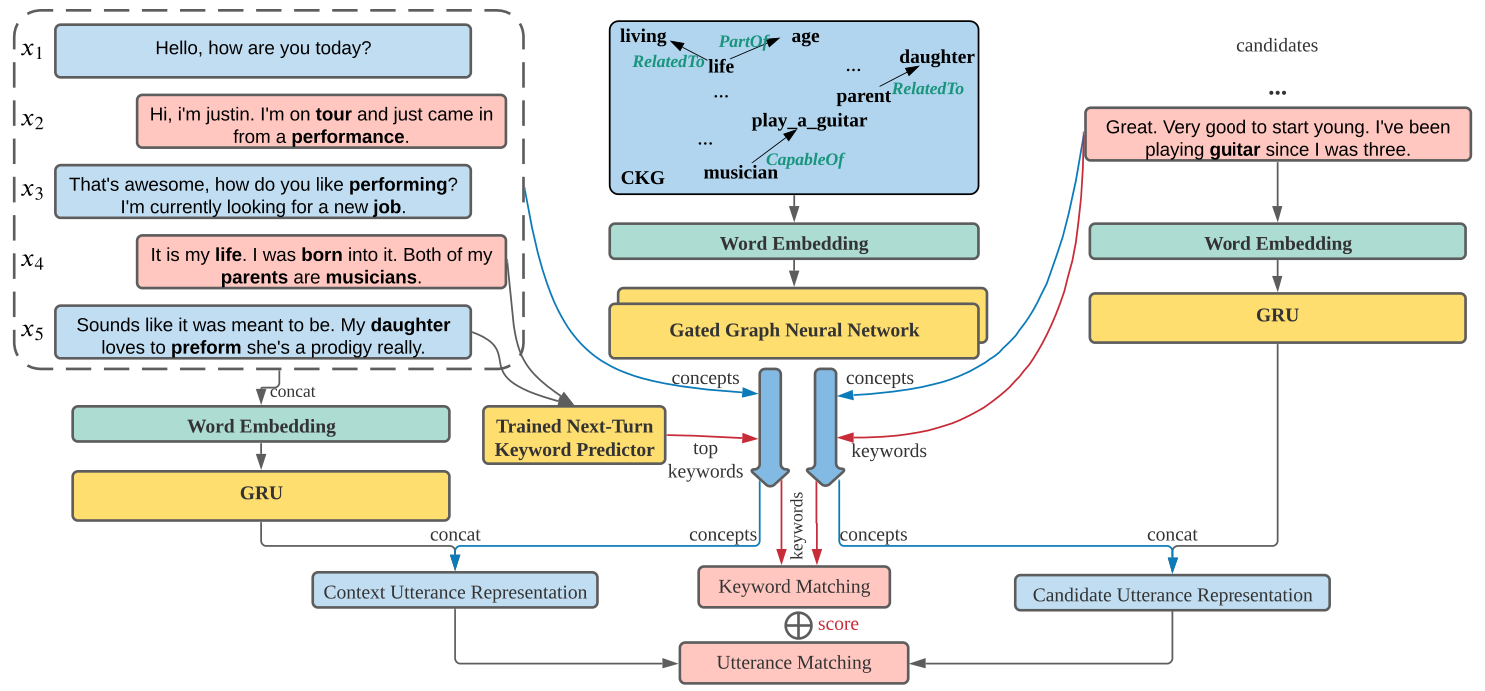 Context Utterance Representation：
Candidate Utterance Representation：
[Speaker Notes: from the contextual utterances  ,xn-1and xn using a hierarchical GRU (HGRU) encoder]
CKG-aware response retrieval model
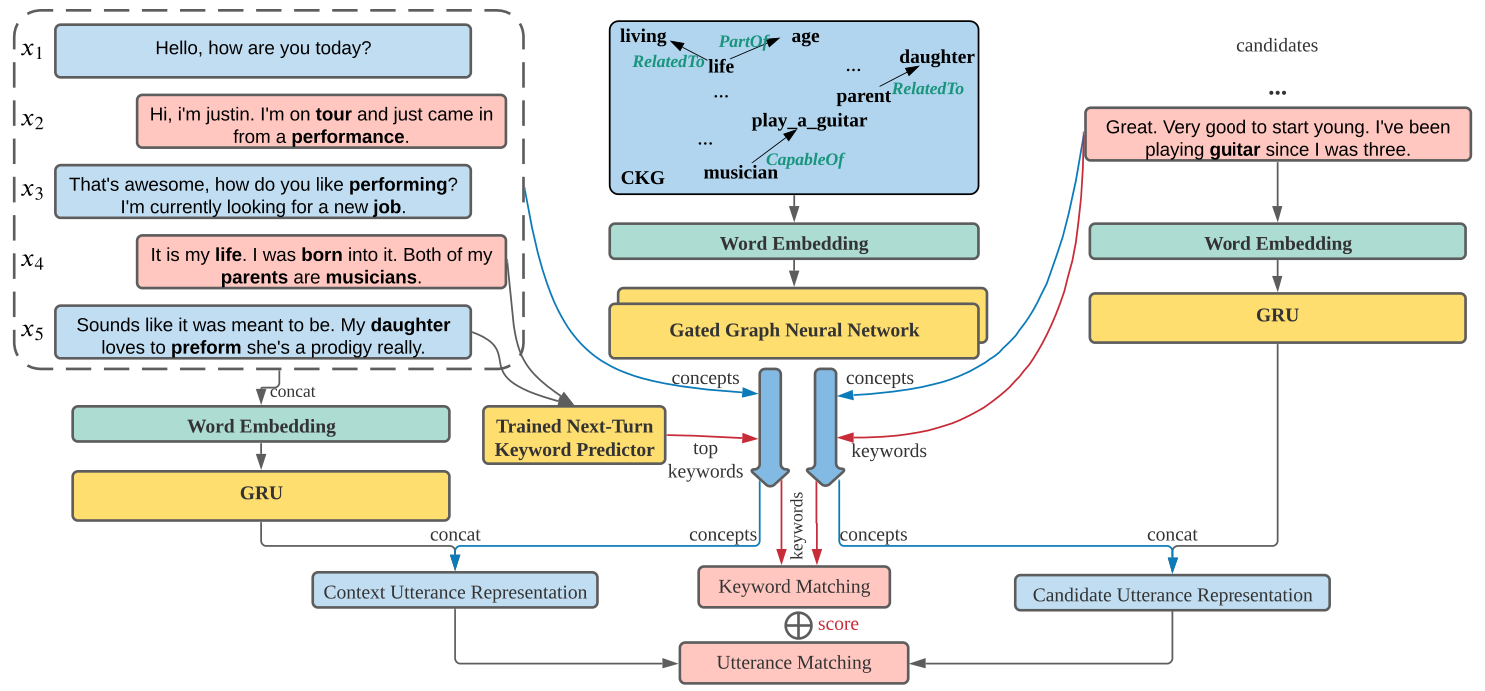 predicted Keyword Representation：
candidate Keyword Representation：
CKG-aware response retrieval model
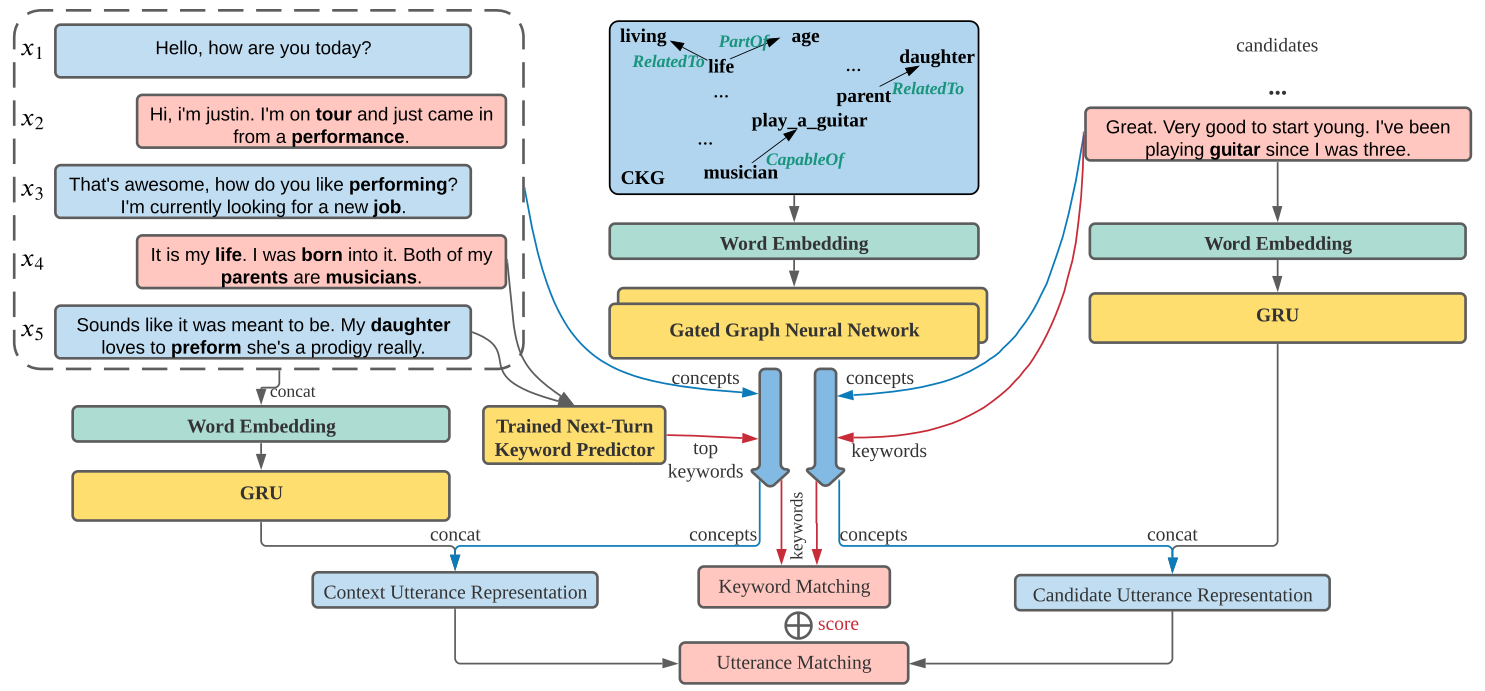 Matching
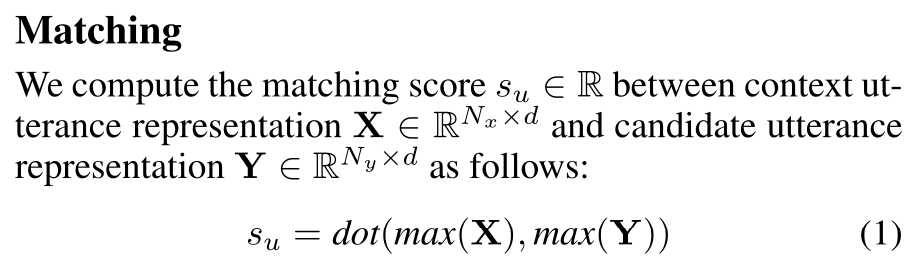 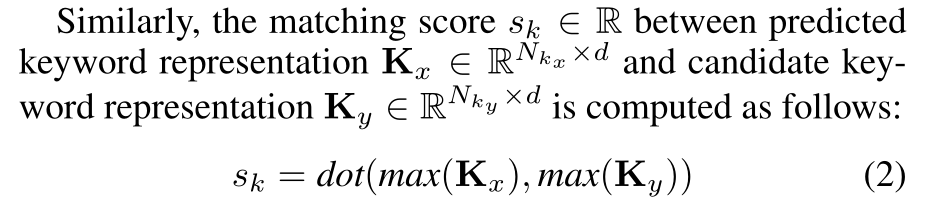 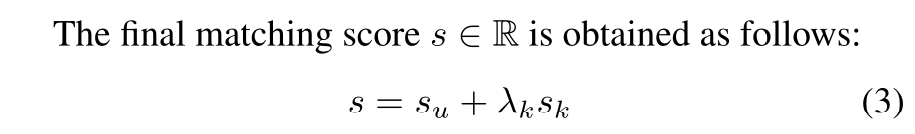 Experiments
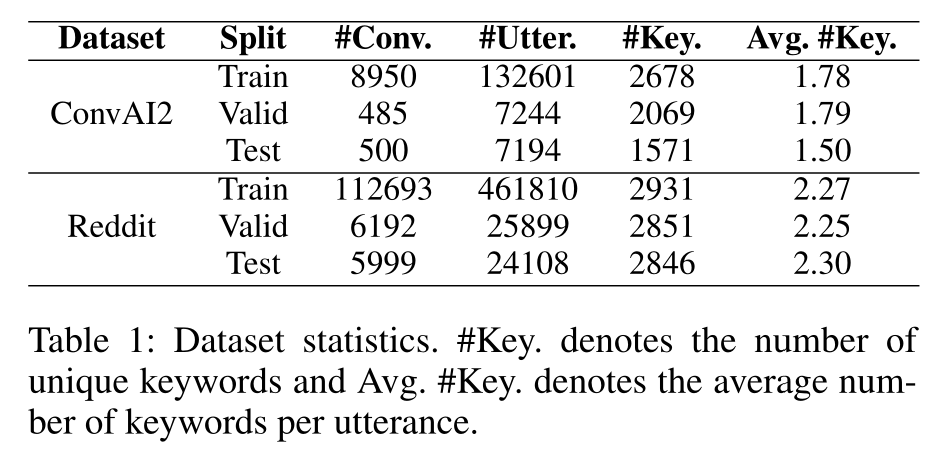 Dataset：ConvAI2、Reddit/Casual
Experiments
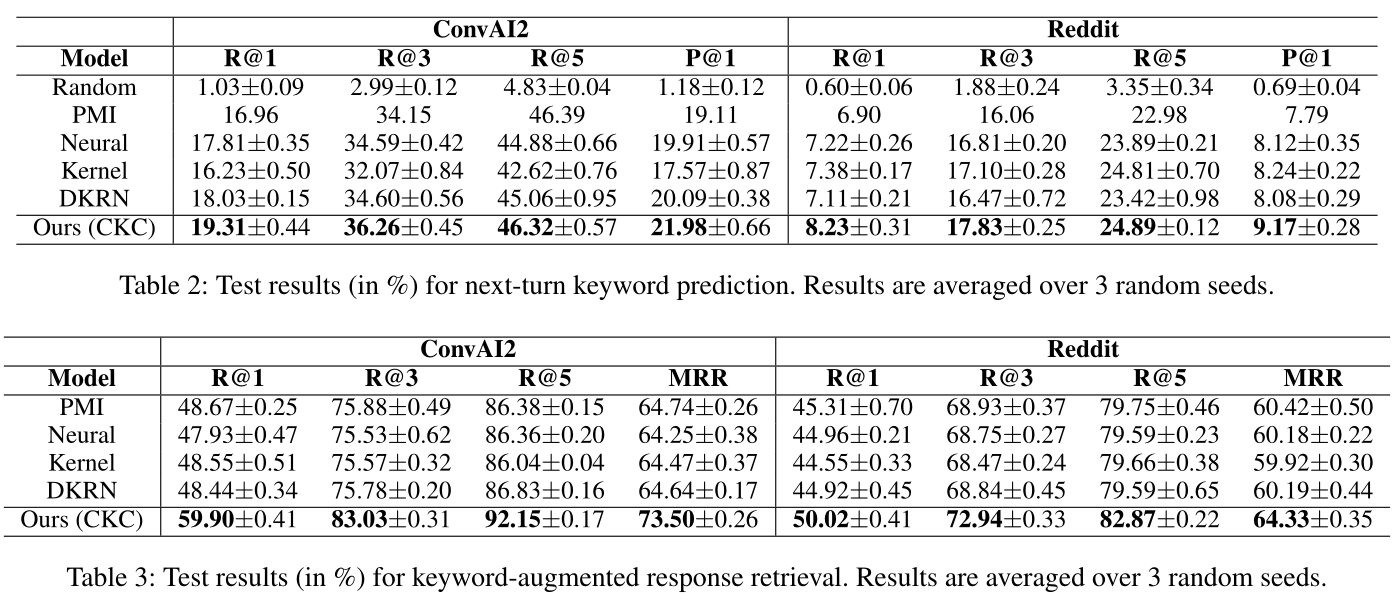 Experiments
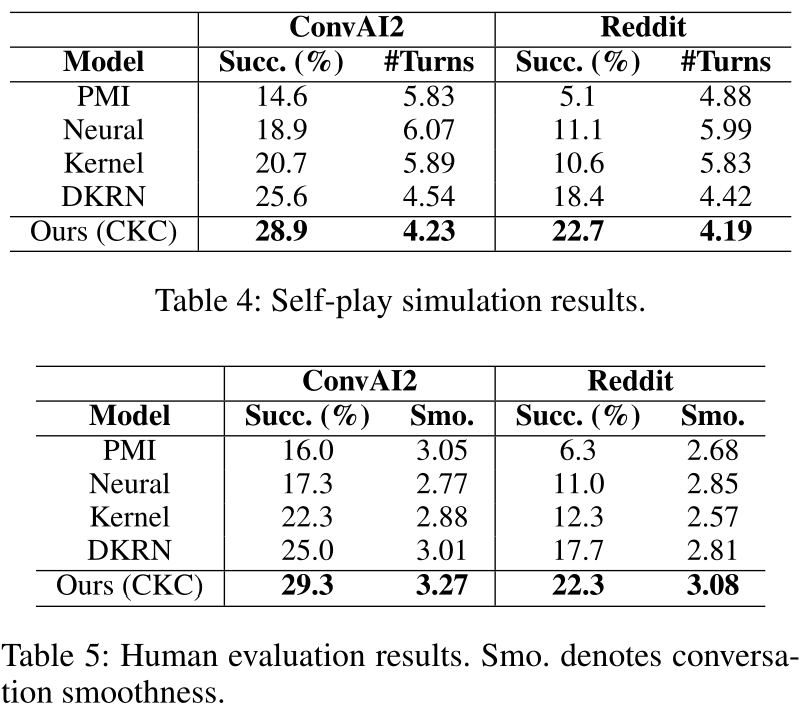 Experiments
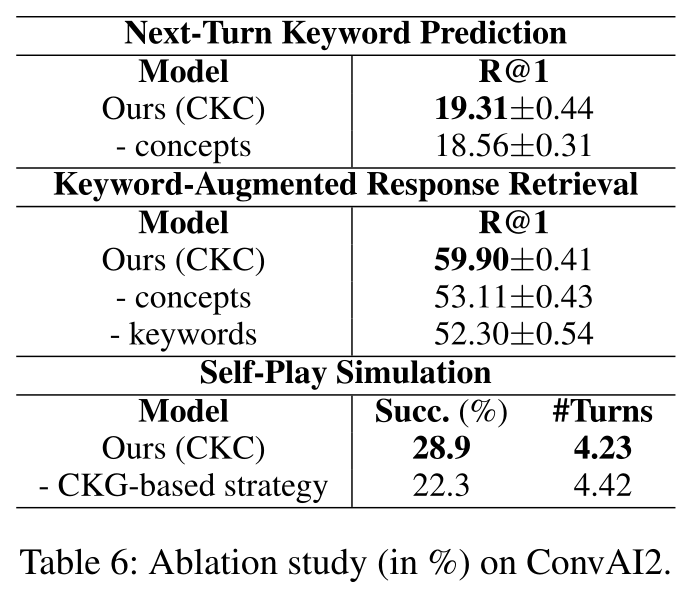 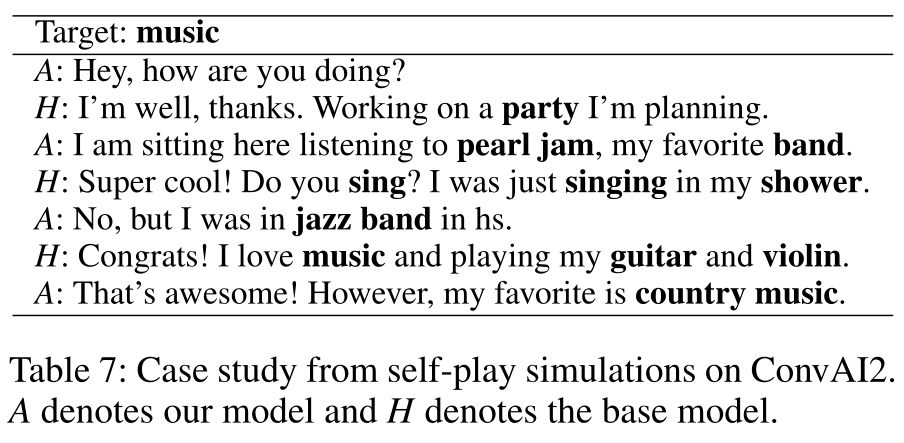 Thanks